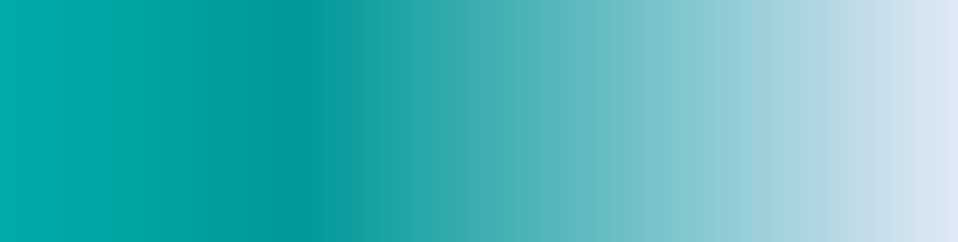 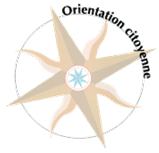 DIAPORAMA
À quoi dois-je faire attention quand je veux louer un logement?

Support réalisé par le DisCRI dans la cadre de la séquence 
formative n° 11  des AOC

Octobre 2020
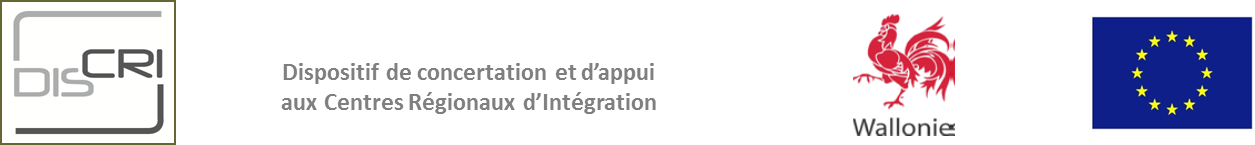 1
2
Image par Rainer Topf de Pixabay
https://pixabay.com/fr/photos/bell-vieux-rouill%C3%A9-pourritures-94021/
3
4
https://www.piqsels.com/fr/public-domain-photo-isuyh
5
6
Image par Lisa Johnson de Pixabay - https://pixabay.com/fr/photos/porte-rustique-abandonn%C3%A9s-1115049/
7
Image extraite de l’ « Activité 3 » de la Malette pédagogique « Logement » de Lire & Écrire asbl
8
Image extraite de l’ « Activité 3 » de la Malette pédagogique « Logement » de Lire & Écrire asbl
9
Image extraite de l’ « Activité 3 » de la Malette pédagogique « Logement » de Lire & Écrire asbl
10
Image extraite de l’ « Activité 3 » de la Malette pédagogique « Logement » de Lire & Écrire asbl
11
Image extraite de l’ « Activité 3 » de la Malette pédagogique « Logement » de Lire & Écrire asbl
12
Image extraite de l’ « Activité 3 » de la Malette pédagogique « Logement » de Lire & Écrire asbl
13
Image extraite de l’ « Activité 3 » de la Malette pédagogique « Logement » de Lire & Écrire asbl
142
Image extraite de l’ « Activité 3 » de la Malette pédagogique « Logement » de Lire & Écrire asbl
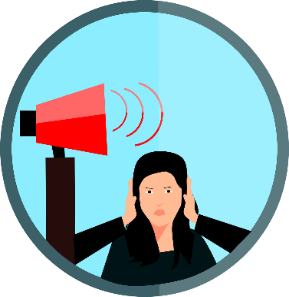 15
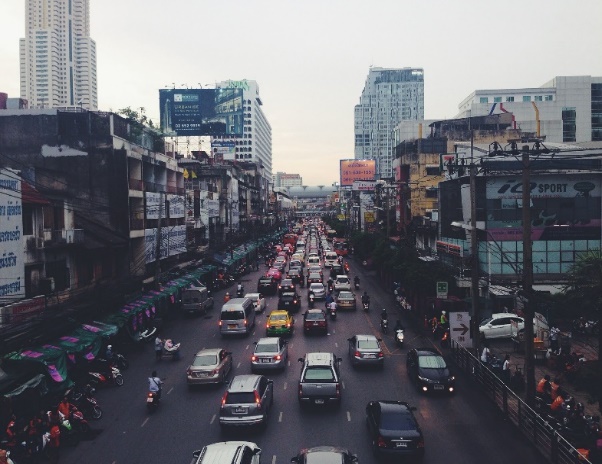 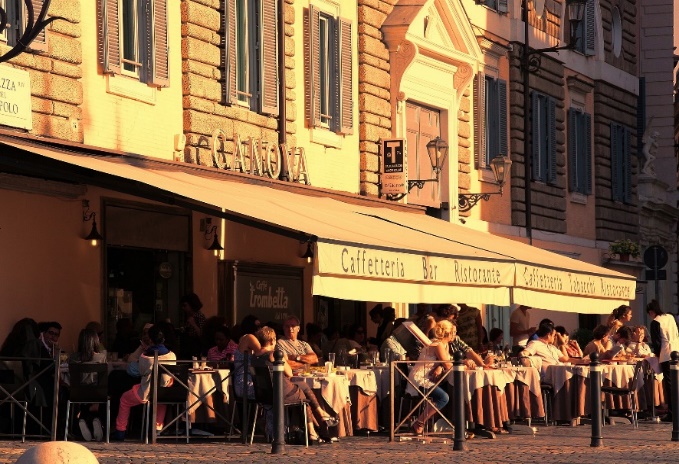 16
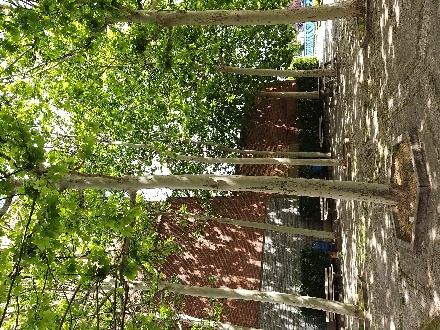 17
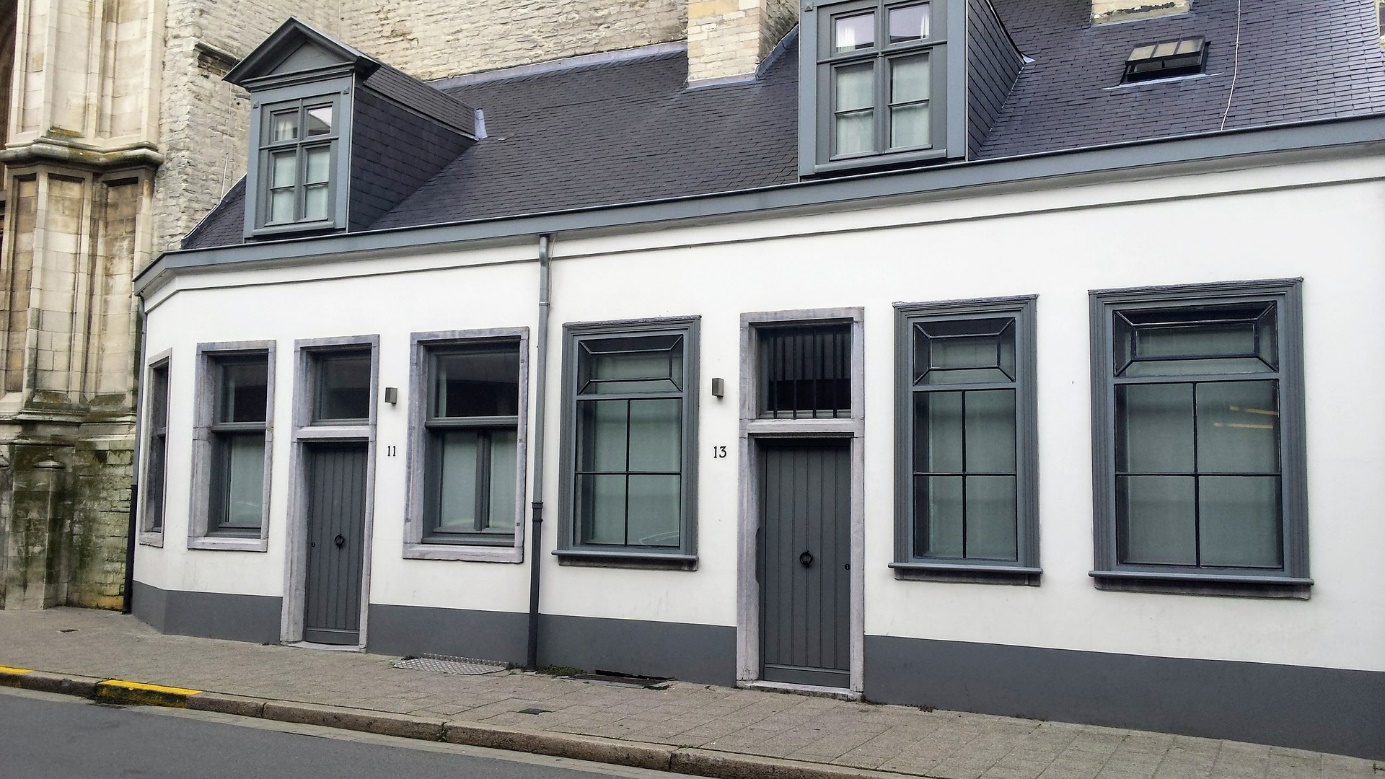 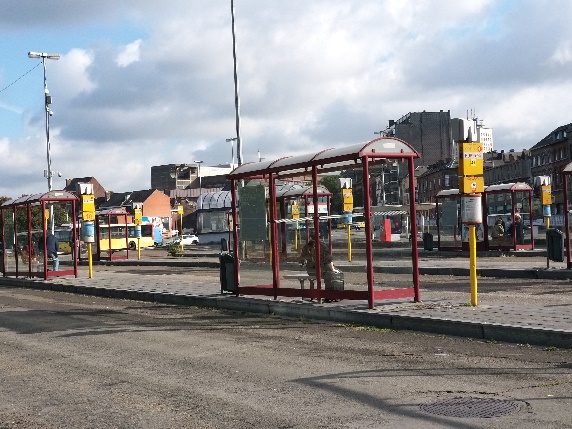 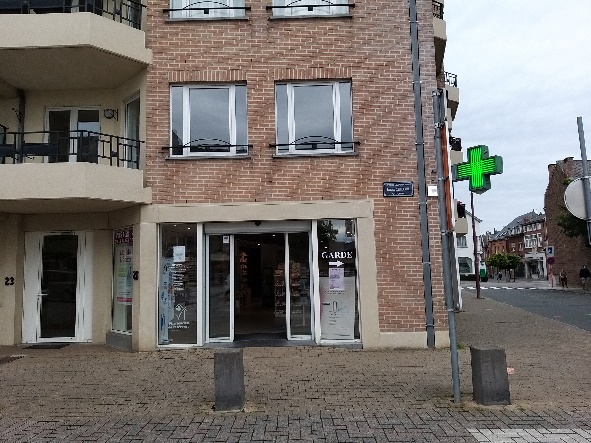 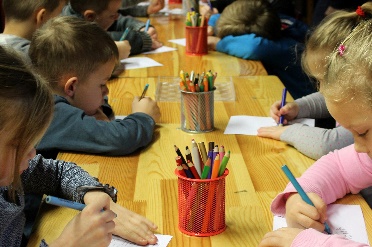 18
Photo : https://lazypenguins.com/wp-content/uploads/2015/11/Mysterious-Abandoned-Greenhouses-6.jpg
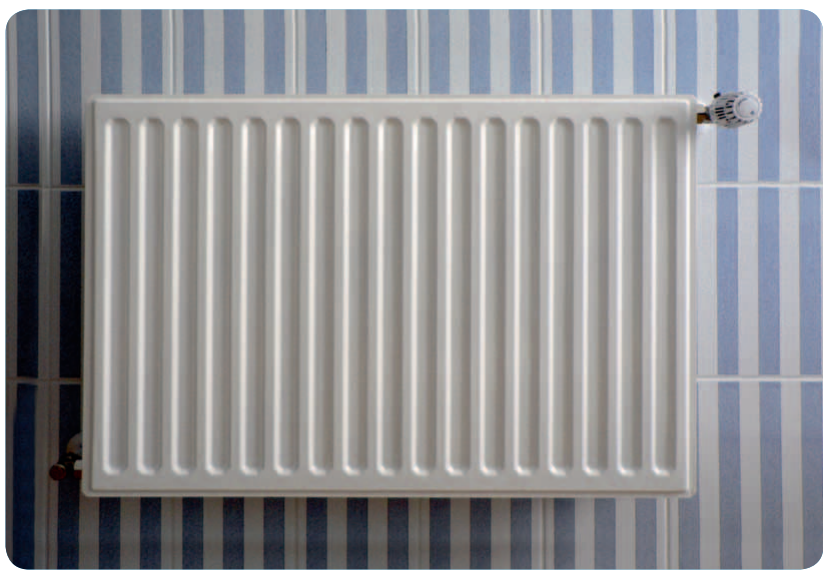 19
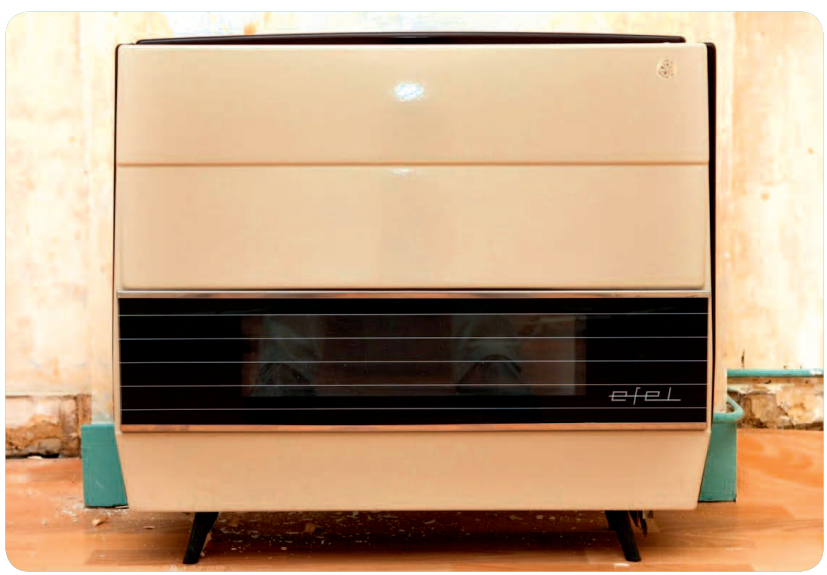 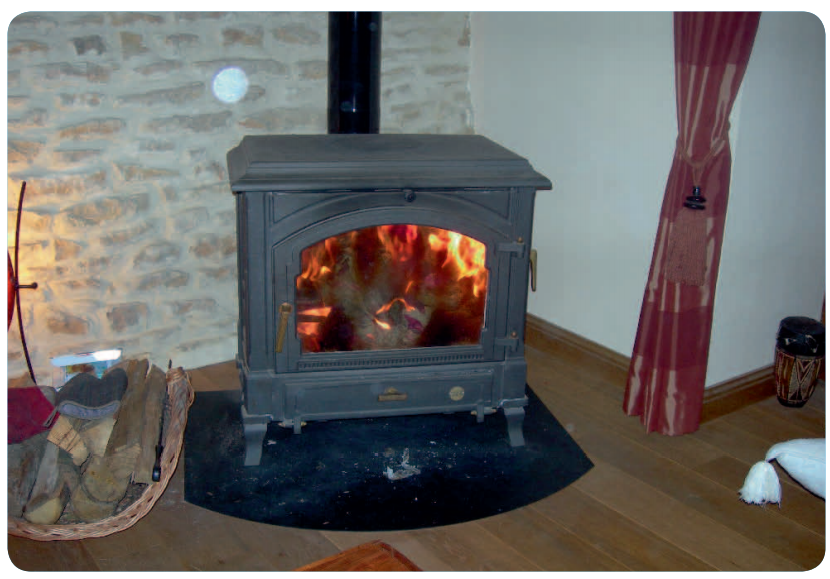 Images extraites de l’ « Activité 3 » de la Malette pédagogique « Logement » de Lire & Écrire asbl
20
21
Photo : https://pixabay.com/fr/photos/sale-verre-vitres-en-verre-patron-1835359/
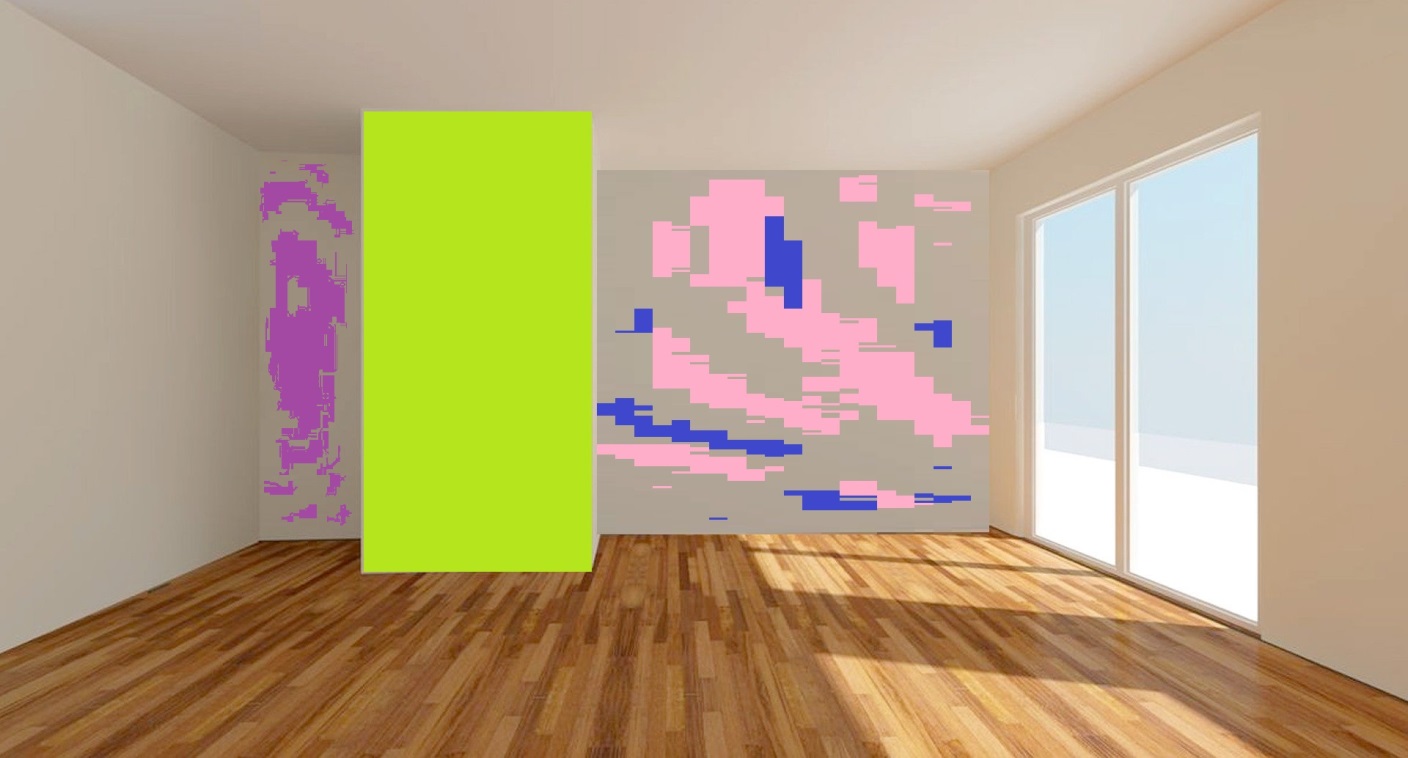 22